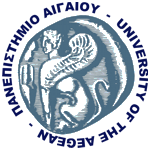 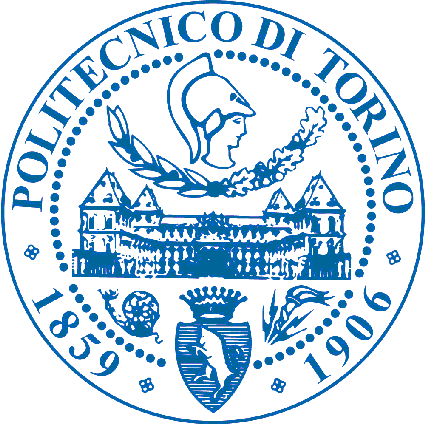 “Πρακτική άσκηση Erasmus: Μοναδική εμπειρία ζωής”
Ιταλία, Τορίνο
Ιανουάριος 2013 – Ιούνιος 2013
Θεοδώρου Σοφία-Εμμανουέλα
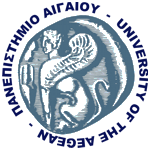 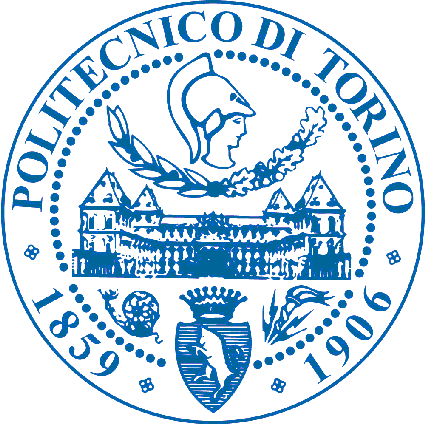 Γενικές Πληροφορίες
Η πρακτική Erasmus έλαβε χώρα στο Πολυτεχνείο του Τορίνο και πιο συγκεκριμένα στο Indoor Environment and Energy Management Competence Center.
Εργάστηκα ως Entry Stage Researcher για 10 μήνες (6 μήνες πρακτικής συν 4 μήνες εμπειρίας) πάνω σε αναλύσεις μεγάλου όγκου δεδομένων κατανάλωσης ενέργειας, σε συγγραφή αναφορών και σε παροχή συμβουλών αναφορικά με την βιώσιμη ανάπτυξή της εταιρίας.
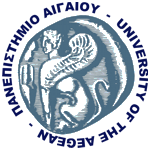 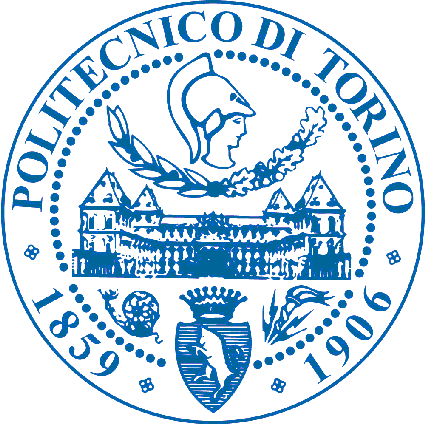 Το ερευνητικό κέντρο
Research Center: IEEM – Indoor Environment and Energy Management Competence Center 
Located: Department of Energy- Polytechnic University of Turin
Funded: by Telecom Italia in collaboration with the Polytechnic University of Turin
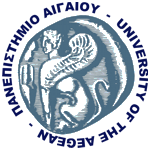 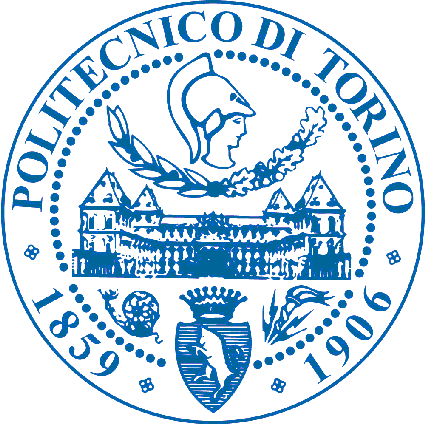 Έρευνα
Διευθύνεται από τον Professor Marco Filippi. Υπεύθυνοί μου ήταν οι Marco Filippi, Stefano Gorgnati (Associate Professor-Vice-President at REHVA) και Daniela Raimondo (Grand Researcher).
Η έρευνα εστιάζει στην
Ακριβής μέτρηση ενεργειακής κατανάλωσης των κτιρίων της Telecom Italia.
Στόχος της έρευνας:
Αξιολόγηση ποιότητας εσωτερικού περιβάλλοντος,
Μείωση κατανάλωση ενέργειας της εταιρίας,
Παροχή συμβουλευτικών κατευθύνσεων ως  προς το βιώσιμο μέλλον της εταιρίας.
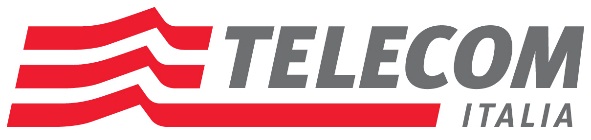 [Speaker Notes: REHVA: Federation of European Heating, Ventilation and Air-conditioning Associations -]
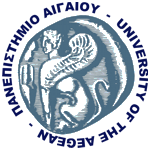 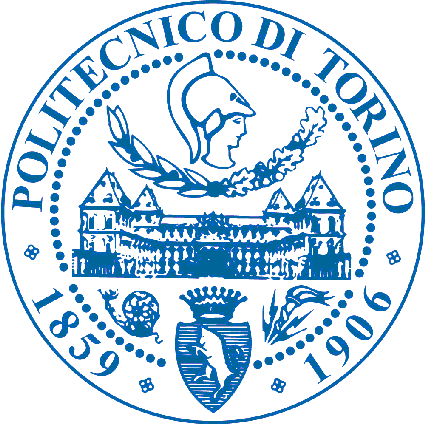 Οφέλη πρακτικής
Συμμετείχα στο διεθνές meeting “International Energy Agency’s Energy in Buildings and Communities Programme” στο Τορίνο όπου 14 Διευθυντές Ερευνών από 14 διαφορετικές χώρες συζητούσαν για 3 μέρες την επόμενη φάση του “Total energy use in buildings - analysis and evaluation methods” project που τρέχανε.  
USA-Lawrence Berkley National LaboratoryNorway-Norwegian University of Science and TechnologyFinland-VTT Technical Research Centre of Finland
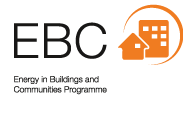 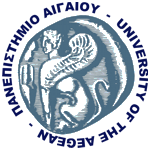 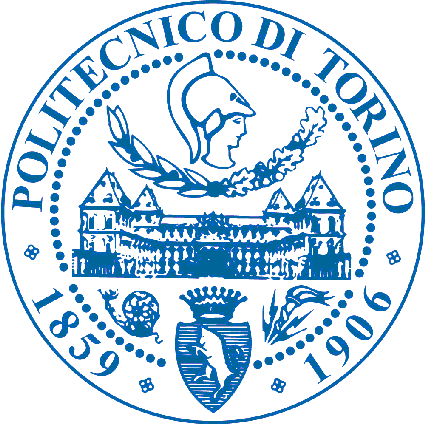 Συμμετείχα στο 4ημερο εαρινό σχολείο “Smart energy Solutions in Urban Environment” στα πλαίσια του ΕU προγράμματος CLAIRE -Clusters Alpines Industry Research Energy,-  οποίου το επίπεδο ήταν από διδακτορικούς και άνω όπου και γνώρισα καθηγητές άριστου κύρους καθώς και καθηγητές επόμενης γενιάς.
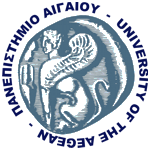 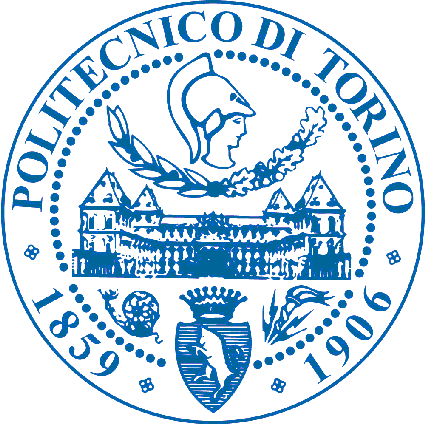 Οφέλη πρακτικής
Η πρακτική διεύρυνε τους ορίζοντες μου καθώς και με βοήθησε να προσανατολιστώ επαγγελματικά. Ως εκ τούτου, τον Φεβρουάριο ξεκινάω το μεταπτυχιακό μου στο Πανεπιστήμιο της Ουτρέχτης πάνω στις Βιώσιμες Επιχειρήσεις. Επιπροσθέτως, από τον Οκτώβριο μέχρι και τον Φεβρουάριο συμμετέχω στην έρευνα του καθηγητή Sjors με τίτλο «The Heart and Soul of Corporate Sustainability Strategies» στο Πανεπιστήμιο της Ουτρέχτης.
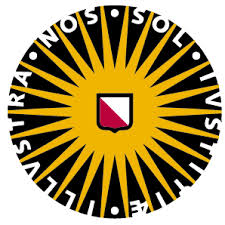 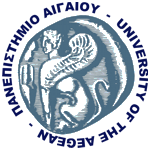 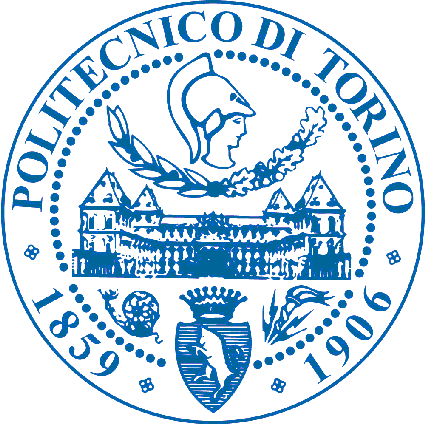 Μελλοντικές βλέψεις
Πιθανή συνεργασία:Telecom Italia– Polytechnic University of Turin – University of Utrecht
Indoor Environment and Energy Management Competence Center (Politecnico di Torino)
& 
Copernicus Institute of Sustainable Development and Innovation (University of Utrecht)
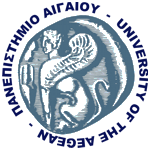 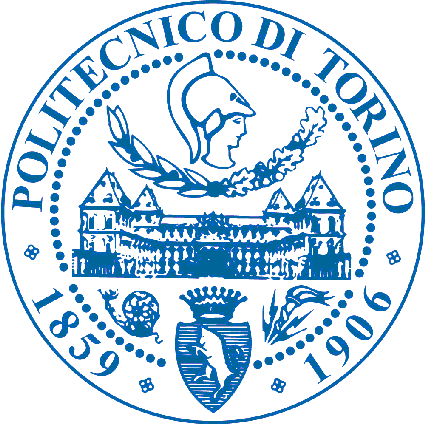 Ευχαριστώ για την προσοχή σας
ΘΕΟΔΩΡΟΥ ΣΟΦΙΑ-ΕΜΜΑΝΟΥΕΛΑ